May 3, 2018
Innovative Recruitment Strategies: Tools for Your Recruitment Toolbox
Developing an Effective Recruitment Strategy
Monica A. Evans
Workforce Analyst, H1-B Grants
ETA, Division of Strategic Investments
Washington, DC
Daniel Friend
Senior Researcher
Mathematica Policy Research
Chicago, IL
Lily Roberts
SWFI TA Coach
Mathematica Policy Research
Washington, DC
Describe best practices for recruiting participants to your SWFI program
Provide SWFI grantees the opportunity to ask questions about recruiting challenges and strategies
Provide next steps for requesting and receiving TA, especially on recruitment challenges and strategies
Recruitment tools
Developing and maintaining partnerships
Next steps
Questions
Recruitment is hard!
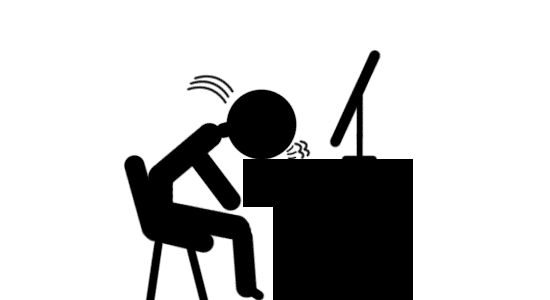 You need creative, flexible, and diverse recruitment strategies to be successful and combat recruitment challenges
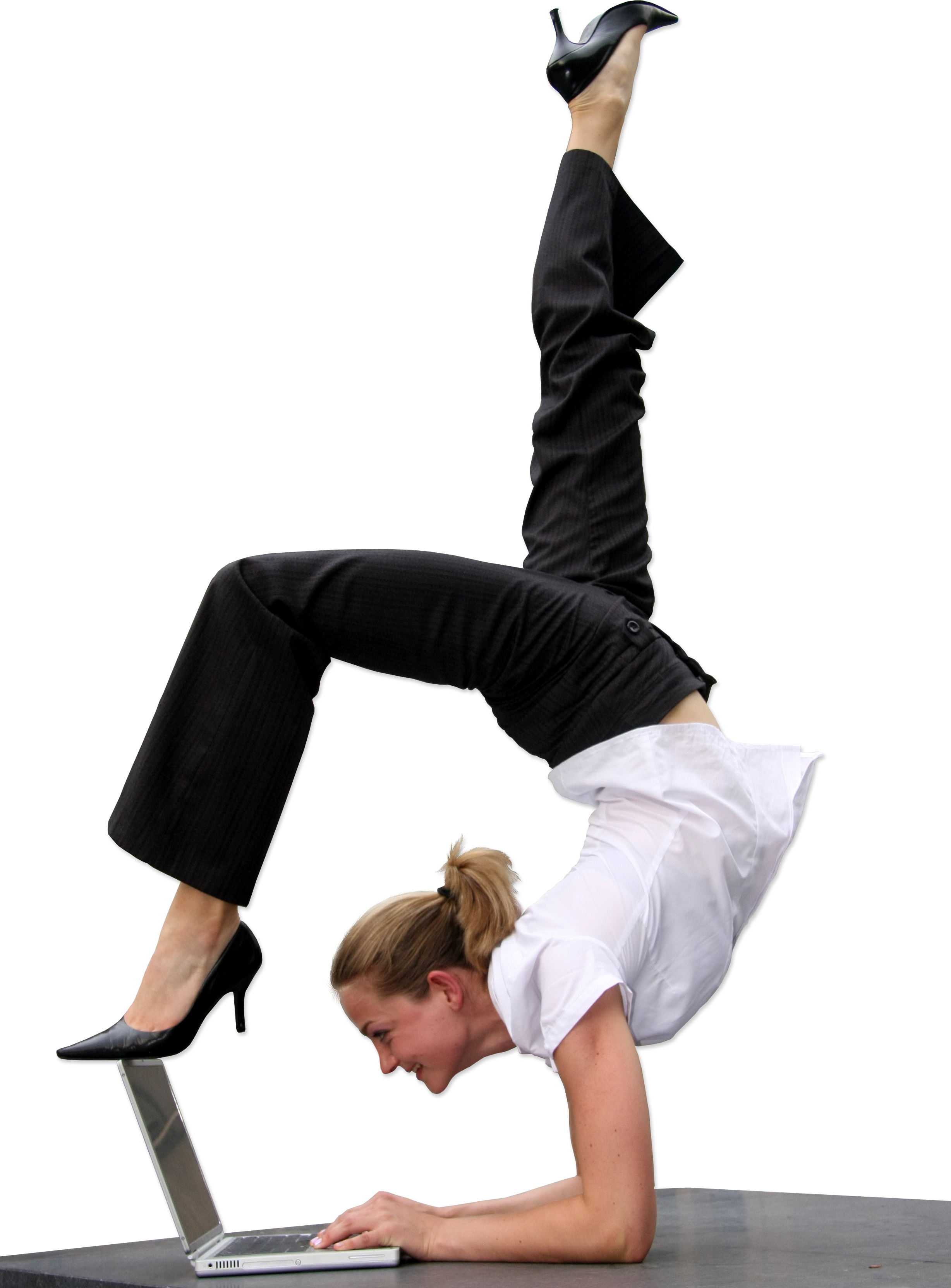 Recruitment tools
Outreach: Staff or volunteers seek out and interact with members of the target population in their own environment (e.g., partner events, churches, schools, social services, waiting rooms), and deliver recruitment messages. 
Partner referrals: Partners deliver recruitment messages for specific services to members of your target population. 
Word-of-mouth: Current program participants, staff, and partners engage friends, family members, and others they know to participate in SWFI services.
Who should do the recruiting?
Good at marketing
Out-going and tenacious
Strong knowledge of and connection to the community
Resemble your target population
How does your SWFI program recruit participants? (Check all that apply)
Outreach
Partner referrals
Word-of-mouth
10
Question (please enter your response in the chat)
How could your SWFI program encourage current participants to talk about the program with friends, family members, and others?
11
Recruitment tools: Elevator speech
Craft an elevator speech that recruiters can use to describe your program
Short description of the program—key takeaways and goals 
Delivered in just 30 to 60 seconds
Example:
“We know that sometimes, not having good, reliable child care is what keeps parents from training for and getting the job they want. The SWFI program trains parents in manufacturing and technology while connecting them with high-quality child care during their training. We’re hoping to help parents who have a high school degree get on track for careers in fields that offer stable, high-paying jobs.”
Recruitment tools: Passive recruitment
Passive recruitment: Any method where a potential participant does not speak directly to staff. 
Flyers, mailings, email blasts, brochures, media (TV, radio, newspapers), social media (Facebook, Twitter), etc.
Passive recruiting markets your message to a broad audience, while active recruitment lets you market directly to potential participants
Recruitment tools: Tailoring materials
All recruiting tools—active and passive—should be targeted to your intended audience
From elevator speeches to Facebook ads to flyers 
Keep in mind your participants’ backgrounds and characteristics
Culture and reading level are important
Work with your TA coach on elevator speeches 
Look at key takeaways on the Community of Practice    for best practices on tailoring recruitment materials
How much of your recruitment is active?
None
Some
Most
All
15
How much of your recruitment is passive?
None
Some
Most
All
16
Question (please enter your response in the chat)
How could you modify your current materials to be more relevant to SWFI participants?
17
Recruitment tools: Using data
Effective recruitment strategies are data-driven
Data help measure the success of your efforts and identify the right tools for the job
Set up a simple tracking sheet
Partner information (contact information, population served, priority, contact attempts, etc.)
Participant information (referral source, method used, motivation for enrolling, etc.)
Regularly review the data—assign a staff person in charge of analyzing your tracking spreadsheets and recruitment data on your QPR
Recruitment tools
Use all the tools in your toolbox!
Don’t rely on just one recruitment technique
Incorporate active recruitment techniques
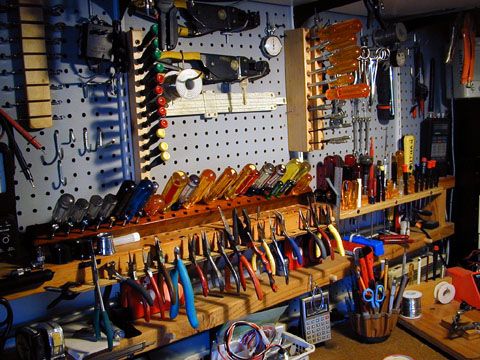 Developing and Maintaining Partnerships
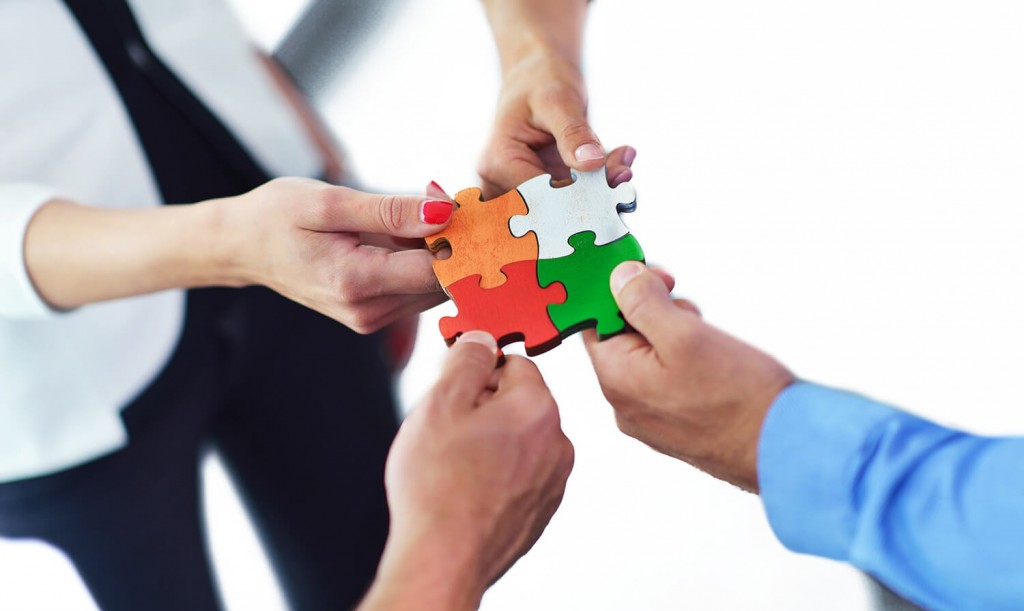 Partners are key to success
Recruitment is easier with partners
Partner services/events = access to potential participants
Leveraging your partners takes work
Relationships need to be nurtured and maintained
Data need to be collected on partners
In other words, partners need time + attention = resources
Keep your FPO updated on partner activities
In-person meetings
Conduct in-person meetings with each partner
Build rapport, sell your program, gain buy-in
In-person meeting agenda
Brief overview of your organization
Your SWFI program and target population
A specific request to help recruit participants
Reciprocity—how you will help your partner
Next steps
In-person meetings
Specific request for help with recruiting
Reciprocity/synergy—focus on WIN-WIN situation
Next steps—close the conversation with what your partner can do today to start referring participants, and what still needs to be done
Bring everything you need with you!
Nurturing partners
Follow-up is key
Capitalize on momentum from in-person meeting
Send “thank you” emails 
Reiterate next steps from the meeting 
Include any materials or requests from the meeting
Set a timeline for involving each partner in recruiting
Track progress in your partnership spreadsheet
Maintaining partnerships
Meet regularly
Send partners regular updates (newsletters, general client updates that don’t compromise confidentiality)
Remember reciprocity—attend partner events and refer clients to them where possible
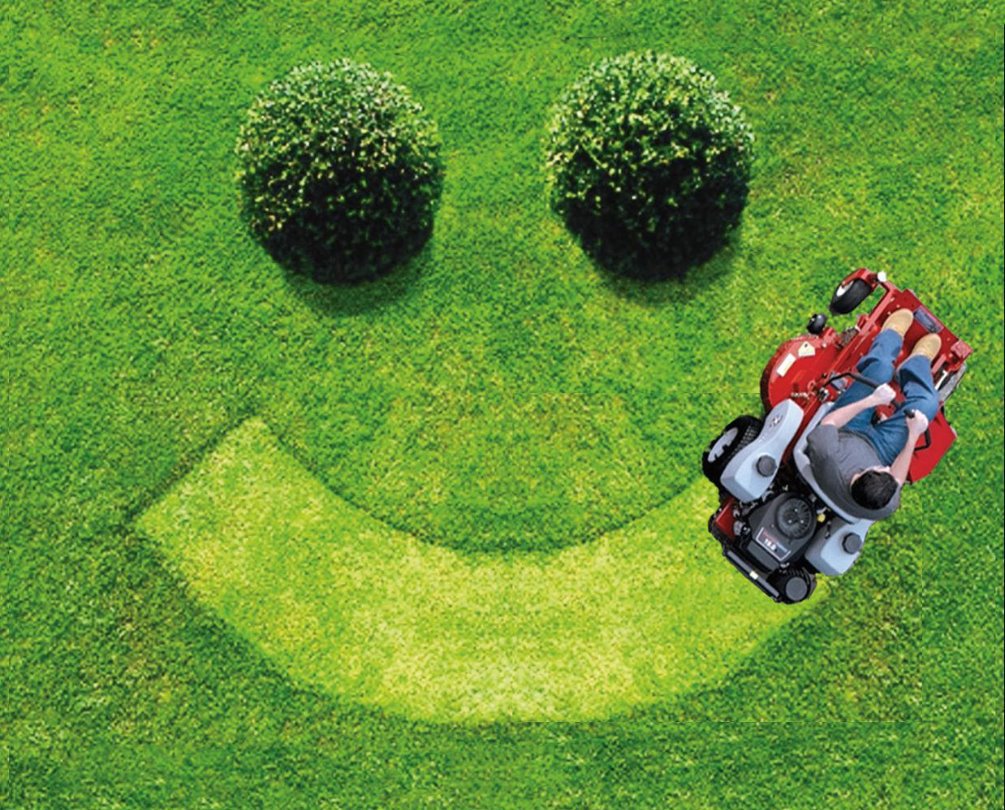 Pulling it all together
Identify individuals with strong recruiting skills
Craft your elevator speeches and marketing materials
Use multiple recruitment tools
Develop partners and maintain partnerships
27
SWFI Grantee Mailbox 
SWFI@dol.gov 
To REACH YOUR FEDERAL PROJECT OFFICER, DOL NATIONAL OFFICE AND TECHNICAL ASSISTANCE PROVIDERS
29